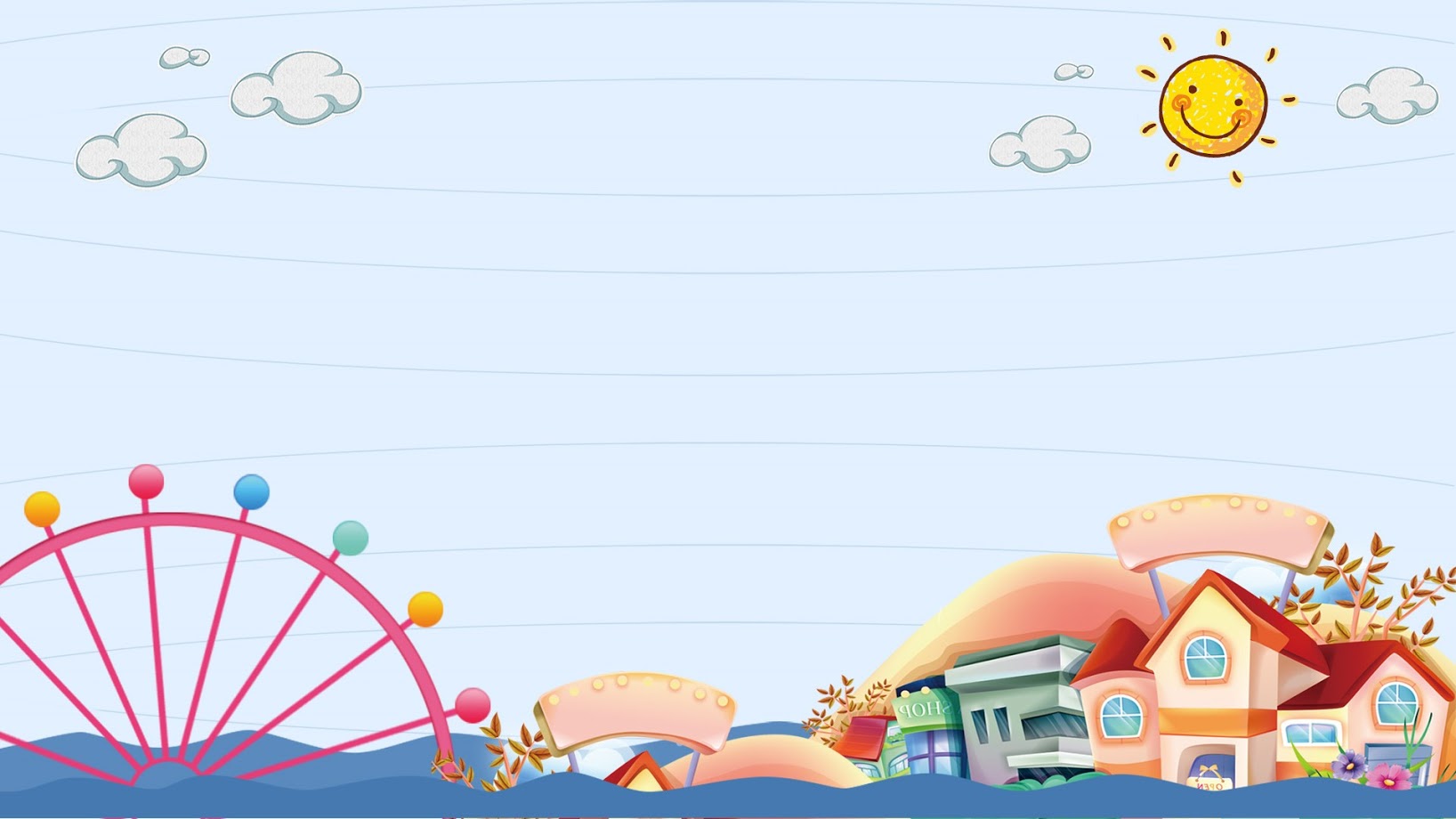 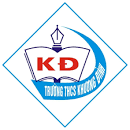 TRƯỜNG THCS KHƯƠNG ĐÌNH
UNIT 11: WHAT ARE YOU DOING?
LESSON 2
Tác giả: Nguyễn Thảo trà
25/05/2020
1
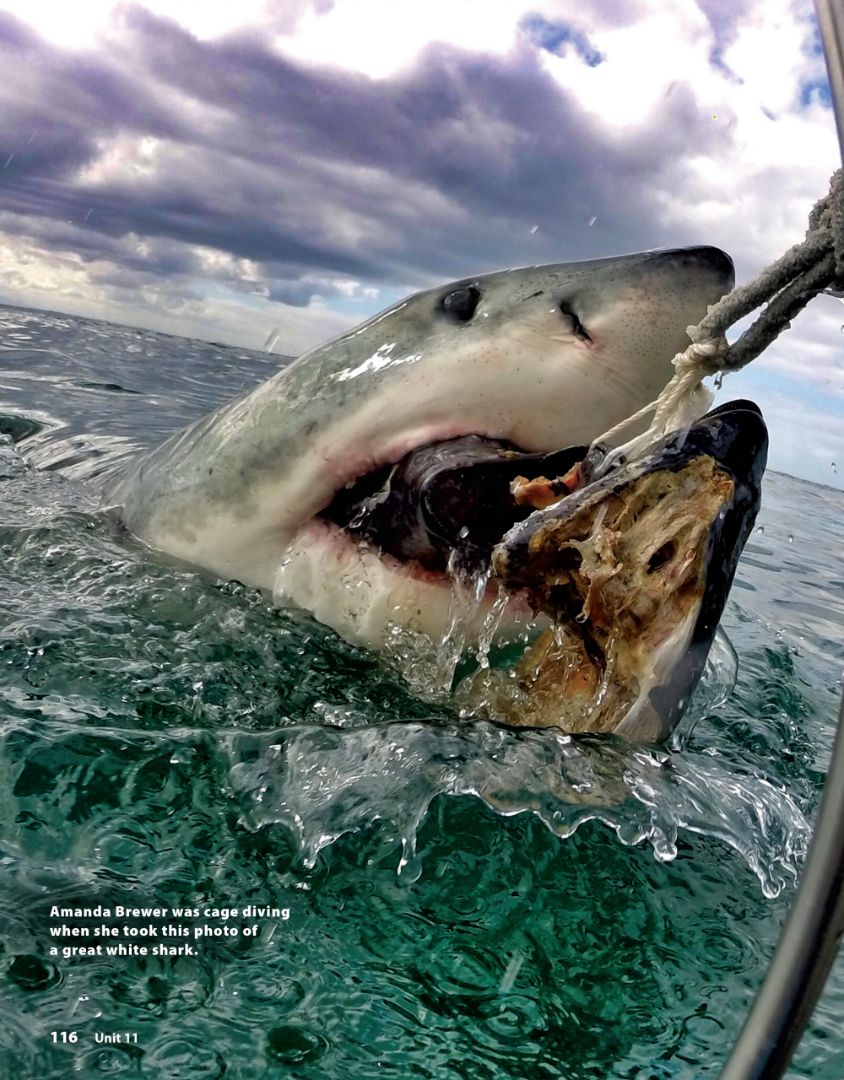 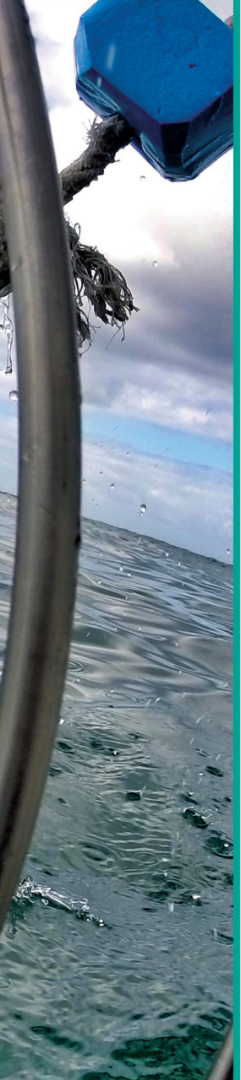 WHAT WERE YOU DOING?
UNIT 11
READING
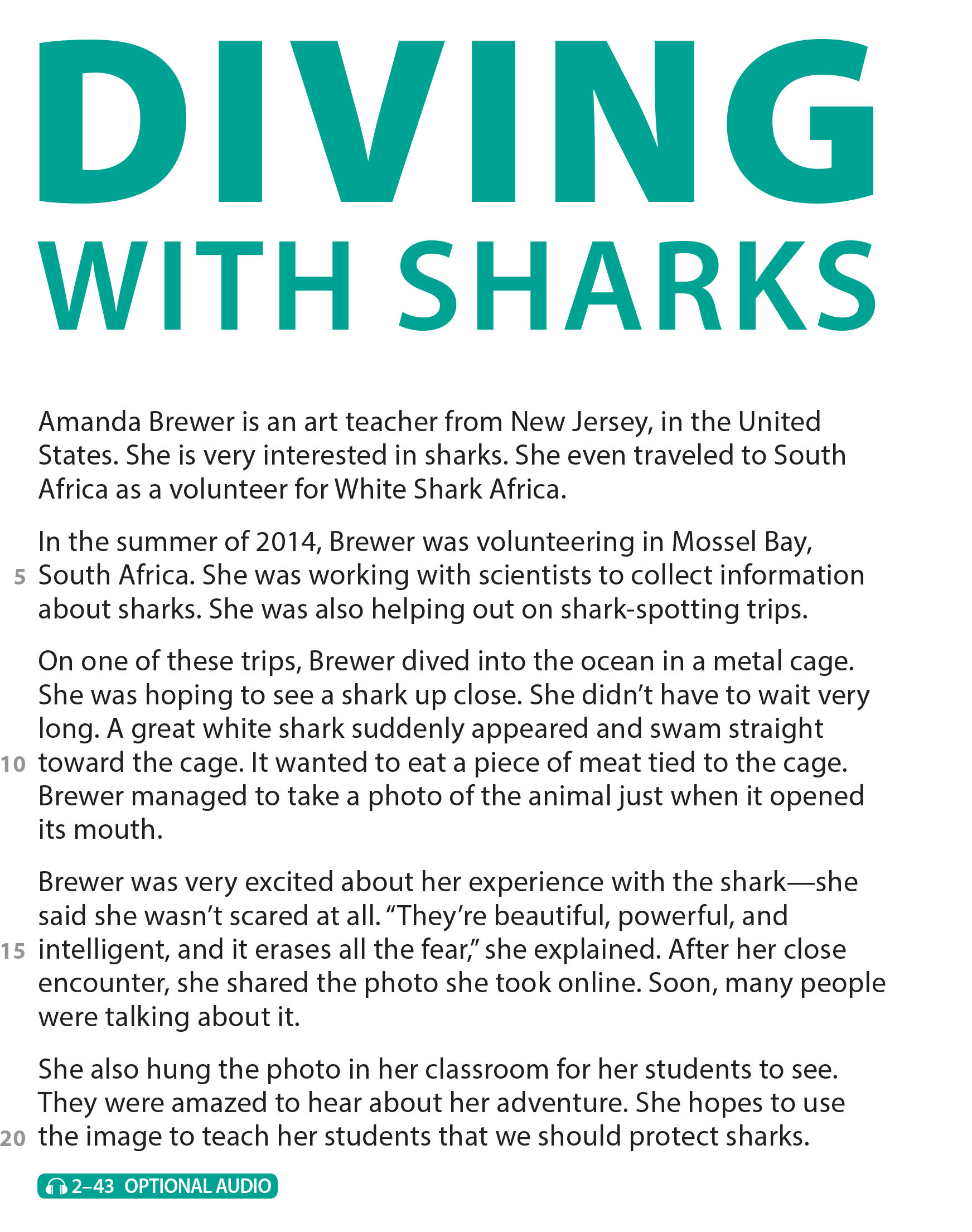 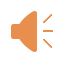 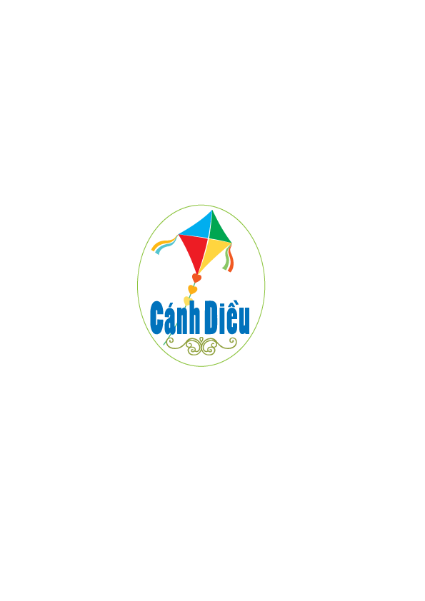 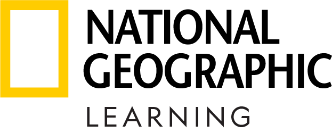 National Geographic Learning, a Cengage Company © 2022 Cengage Learning, Inc. ALL RIGHTS RESERVED. This presentation tool is intended for teaching purposes only and may not be scanned, copied, duplicated, or posted to a publicly accessible platform in whole or in part.
WHAT WERE YOU DOING?
UNIT 11
READING
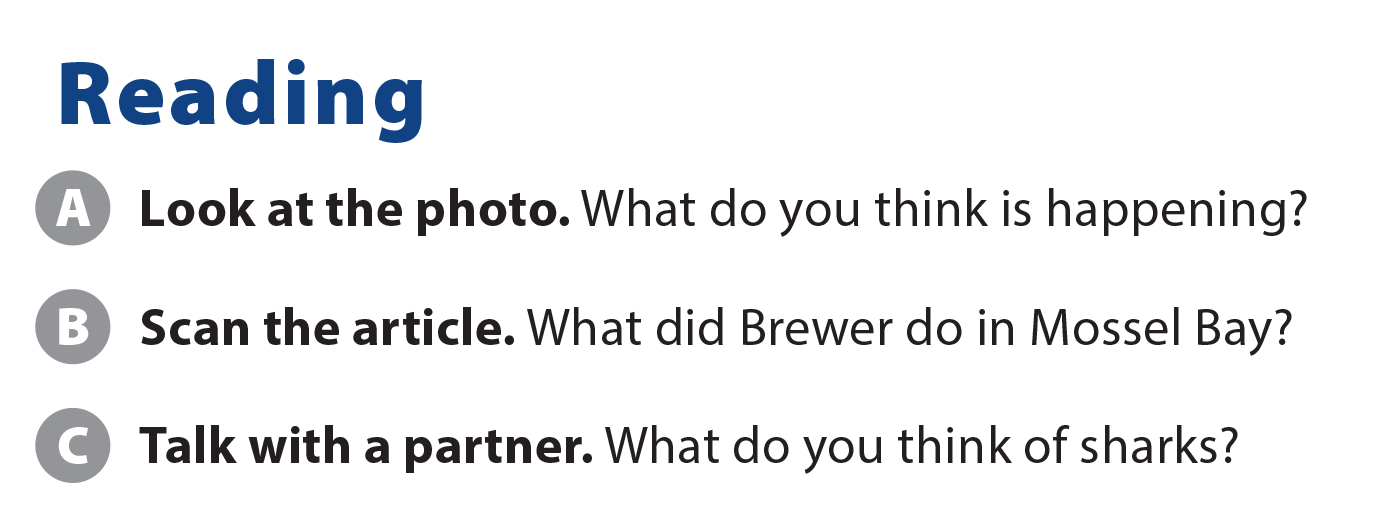 She did volunteer work.
WHAT WERE YOU DOING?
UNIT 11
COMPREHENSION
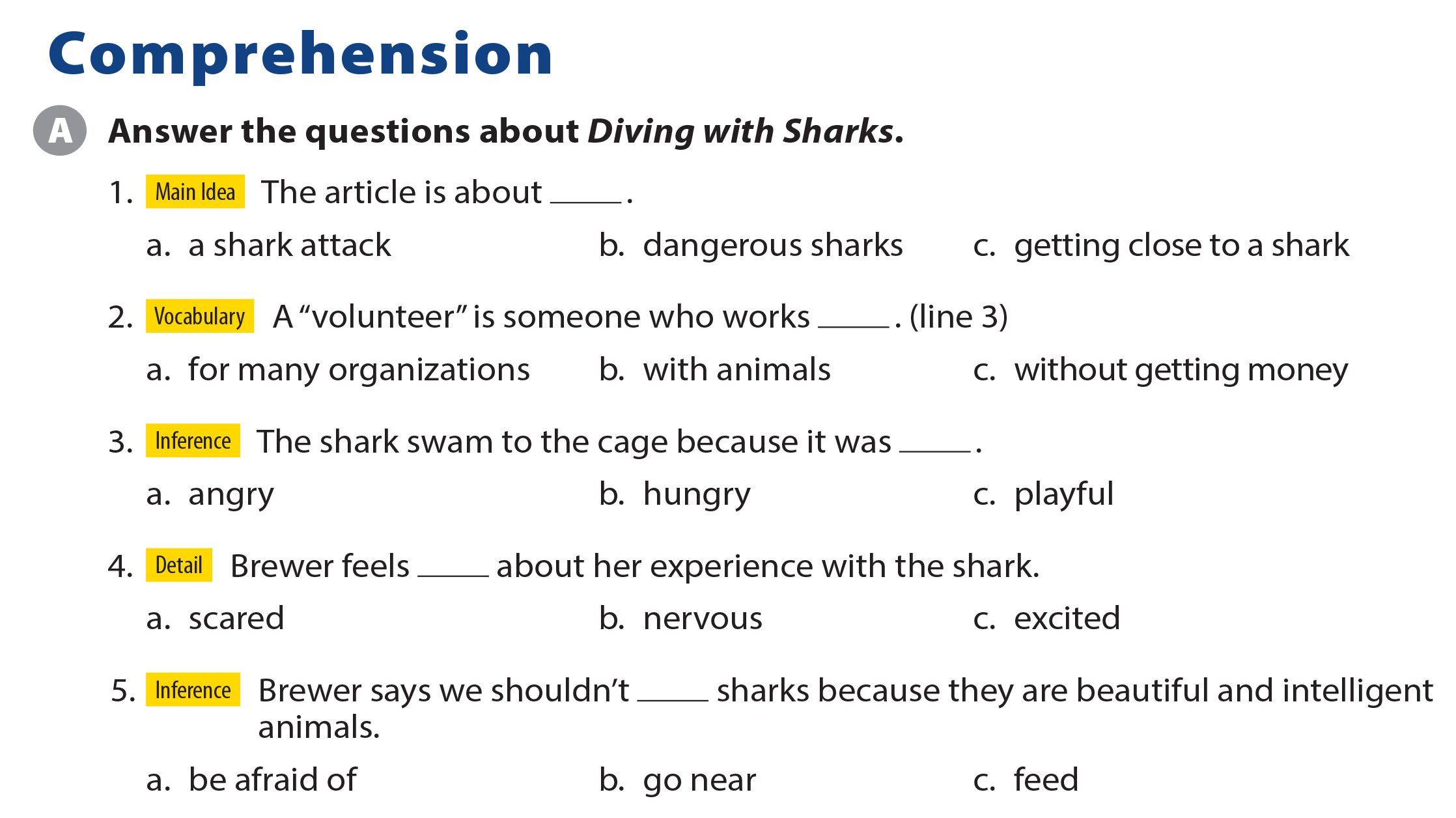 WHAT WERE YOU DOING?
UNIT 11
COMPREHENSION
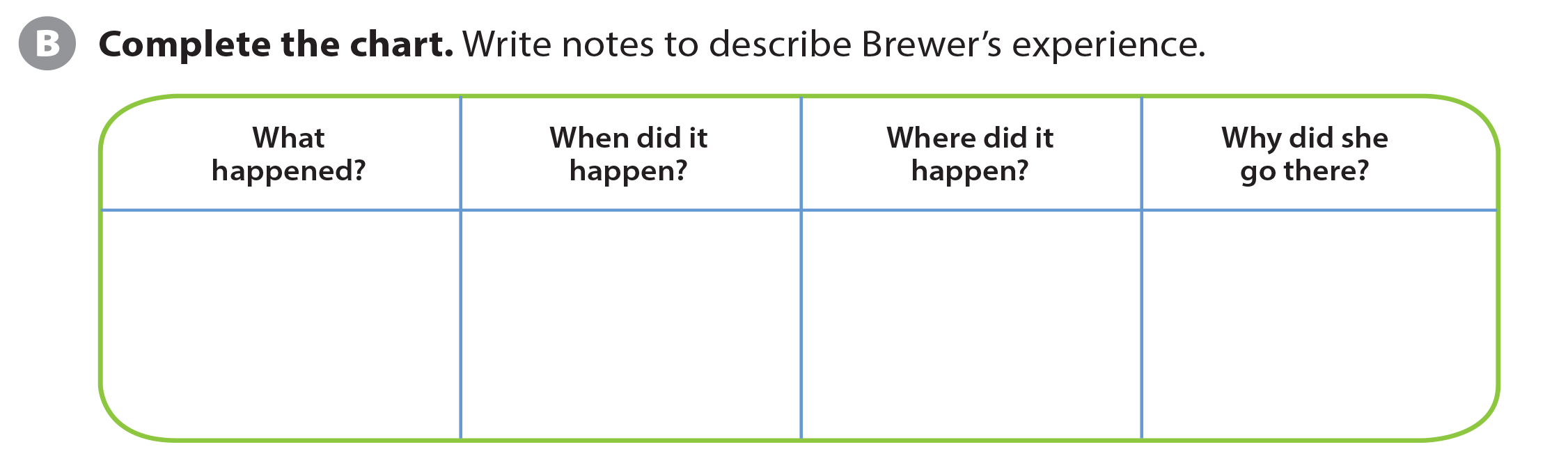 She saw a great white shark when she was diving.
In the summer of 2014
In Mossel Bay, South Africa
She was volunteering for White Shark Africa.
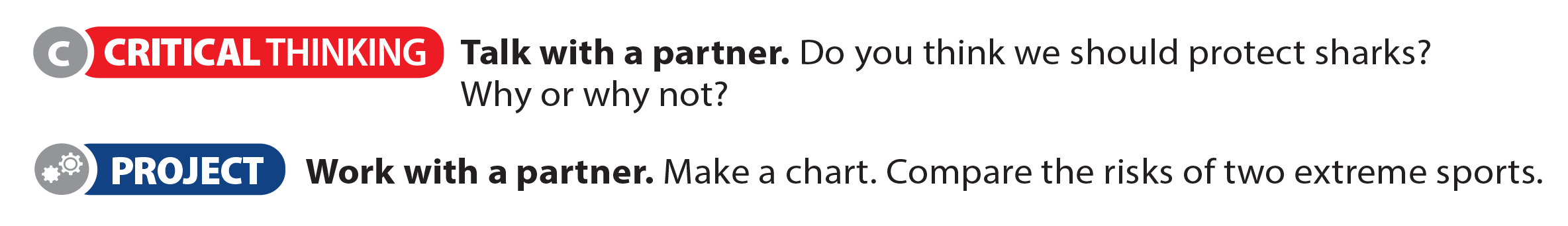 WHAT WERE YOU DOING?
UNIT 11
PROJECT
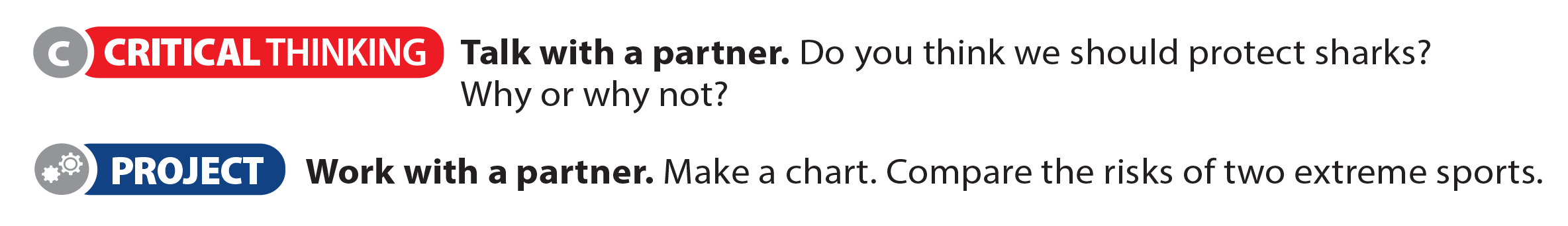 WHAT WERE YOU DOING?
UNIT 11
WRITING
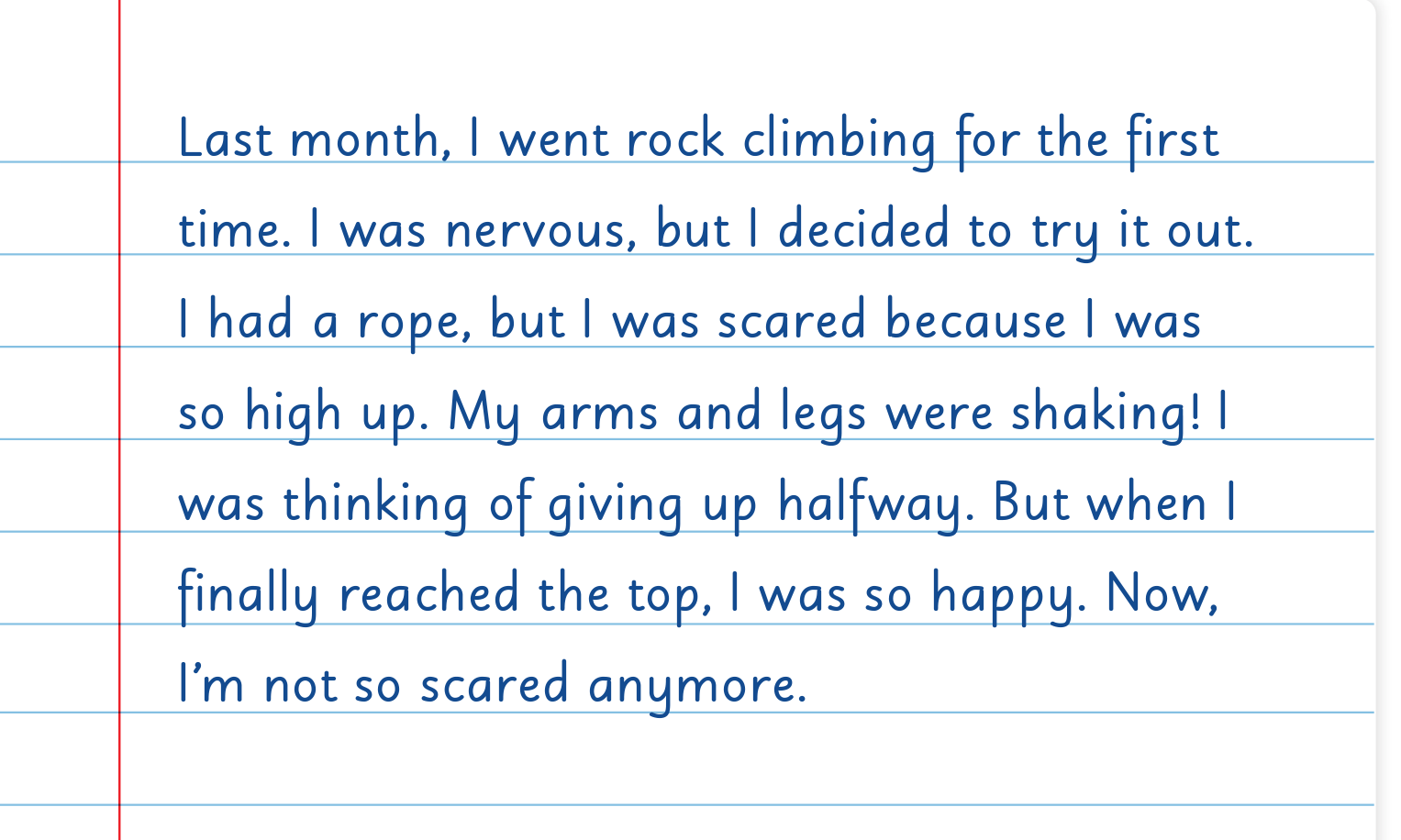 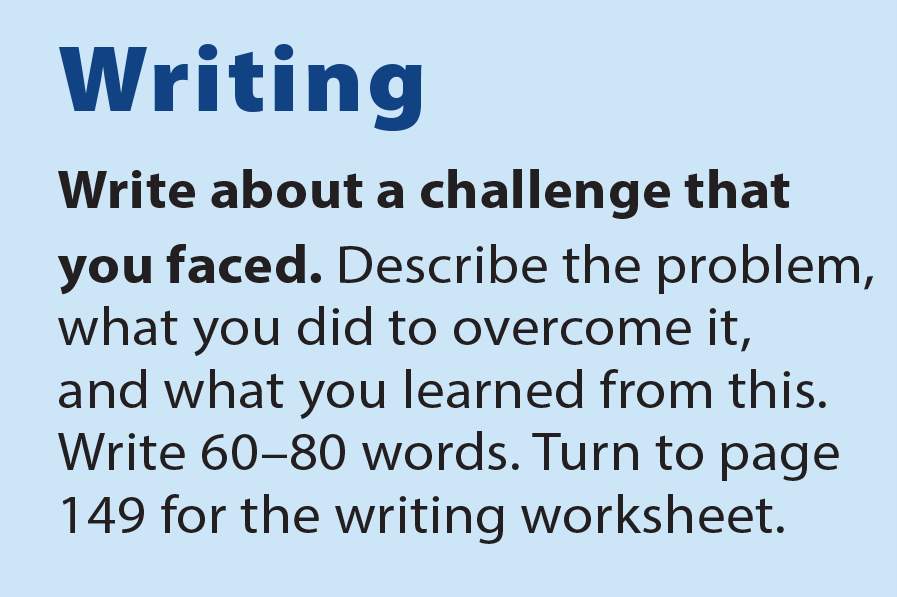 WHAT WERE YOU DOING?
UNIT 11
WRITING WORKSHEET
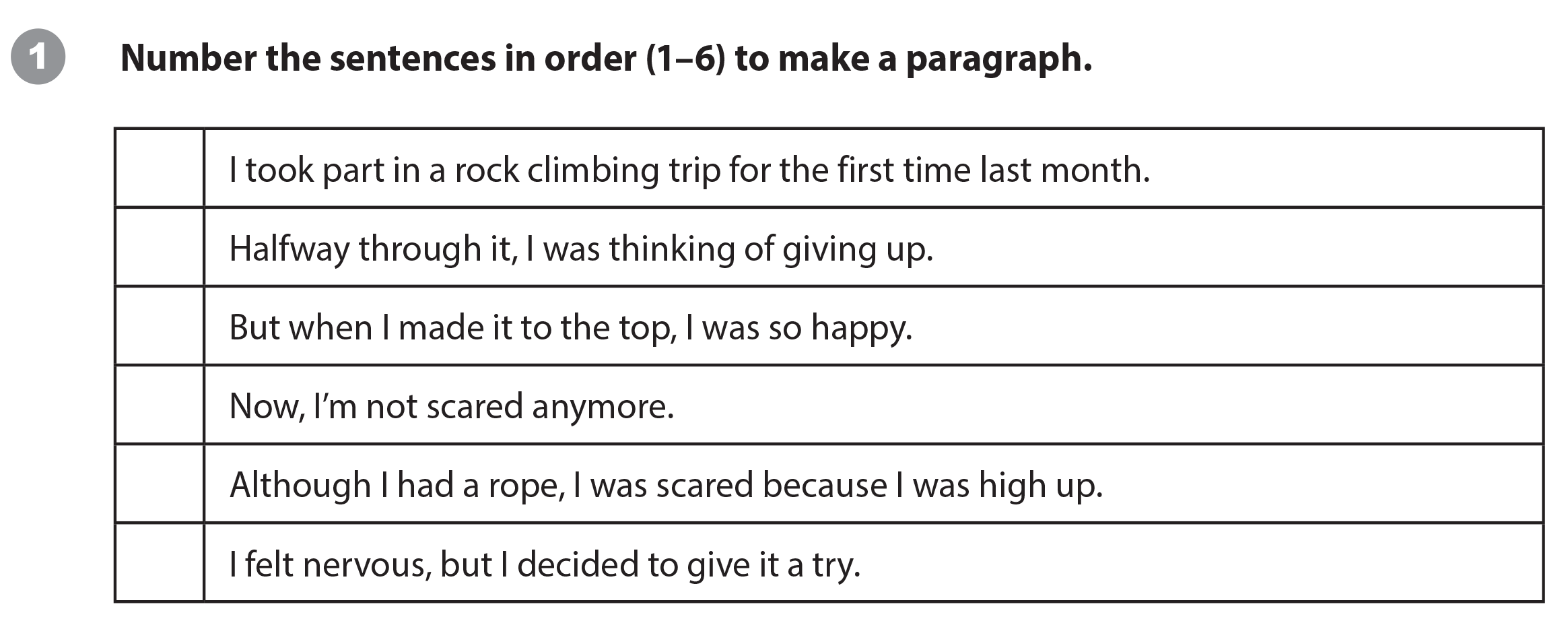 1
4
5
6
3
2
WHAT WERE YOU DOING?
UNIT 11
WRITING WORKSHEET
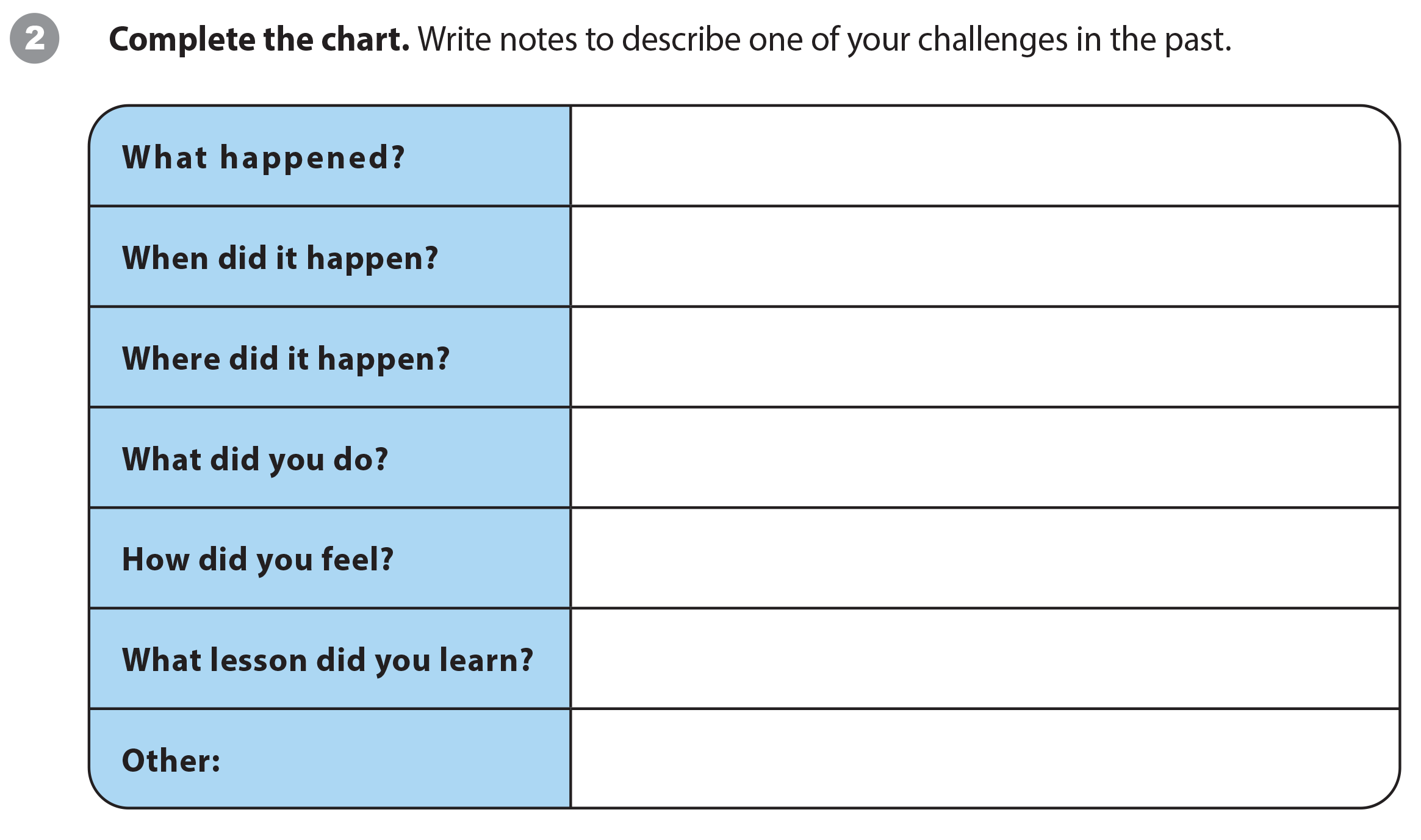 WHAT WERE YOU DOING?
UNIT 11
WRITING WORKSHEET
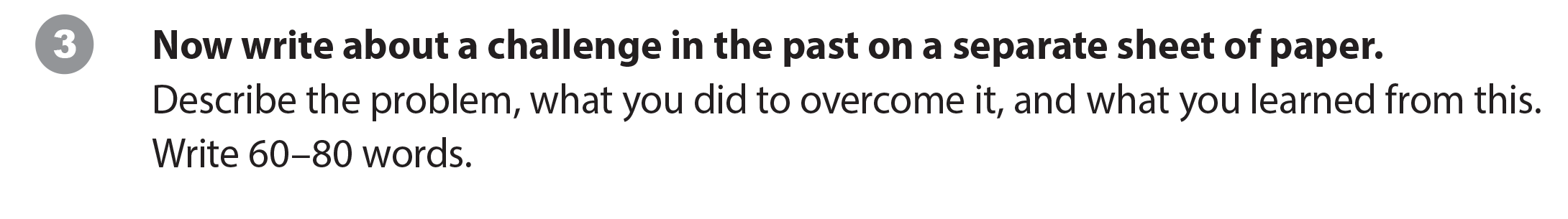 WHAT WERE YOU DOING?
UNIT 11
VIDEO
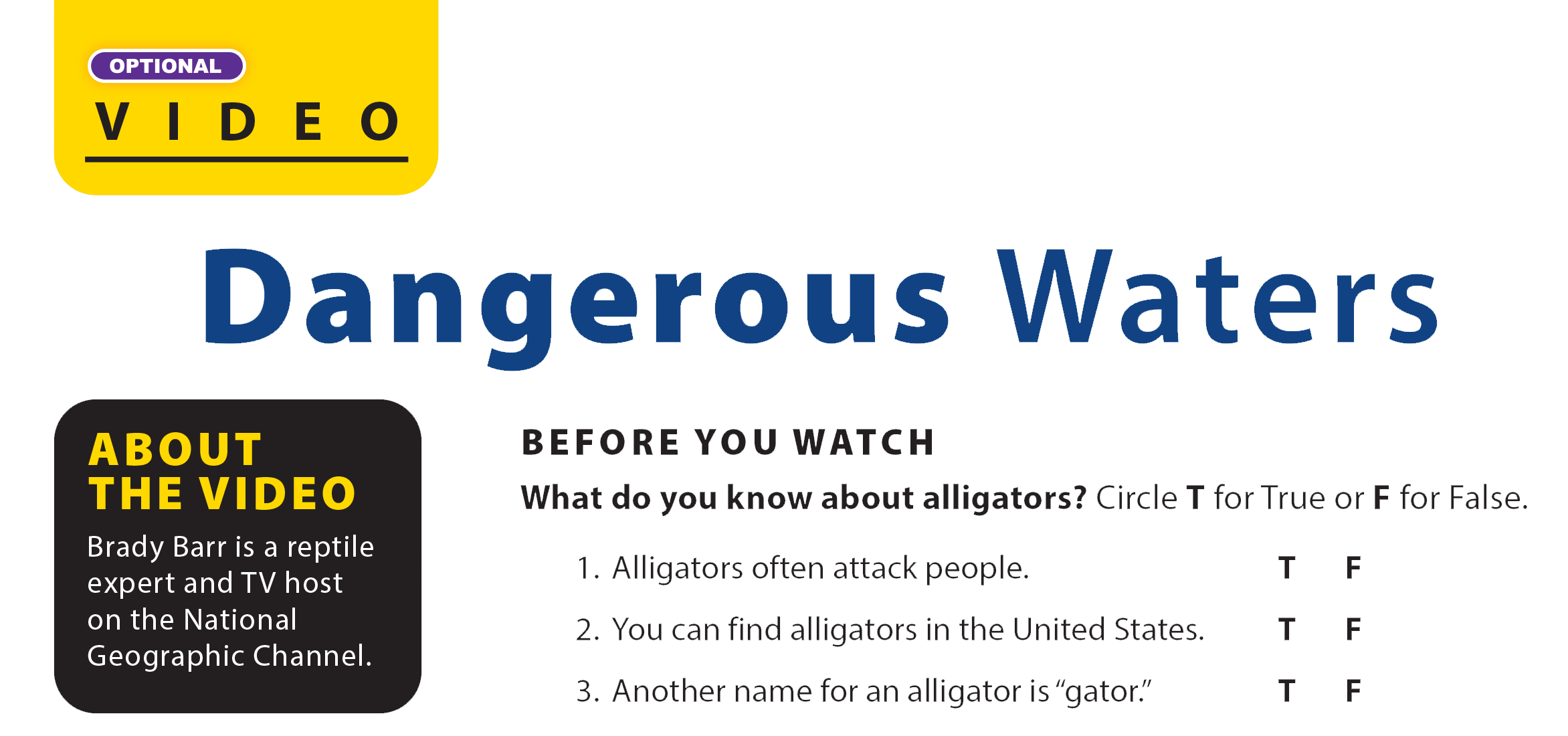 WHAT WERE YOU DOING?
UNIT 11
VIDEO
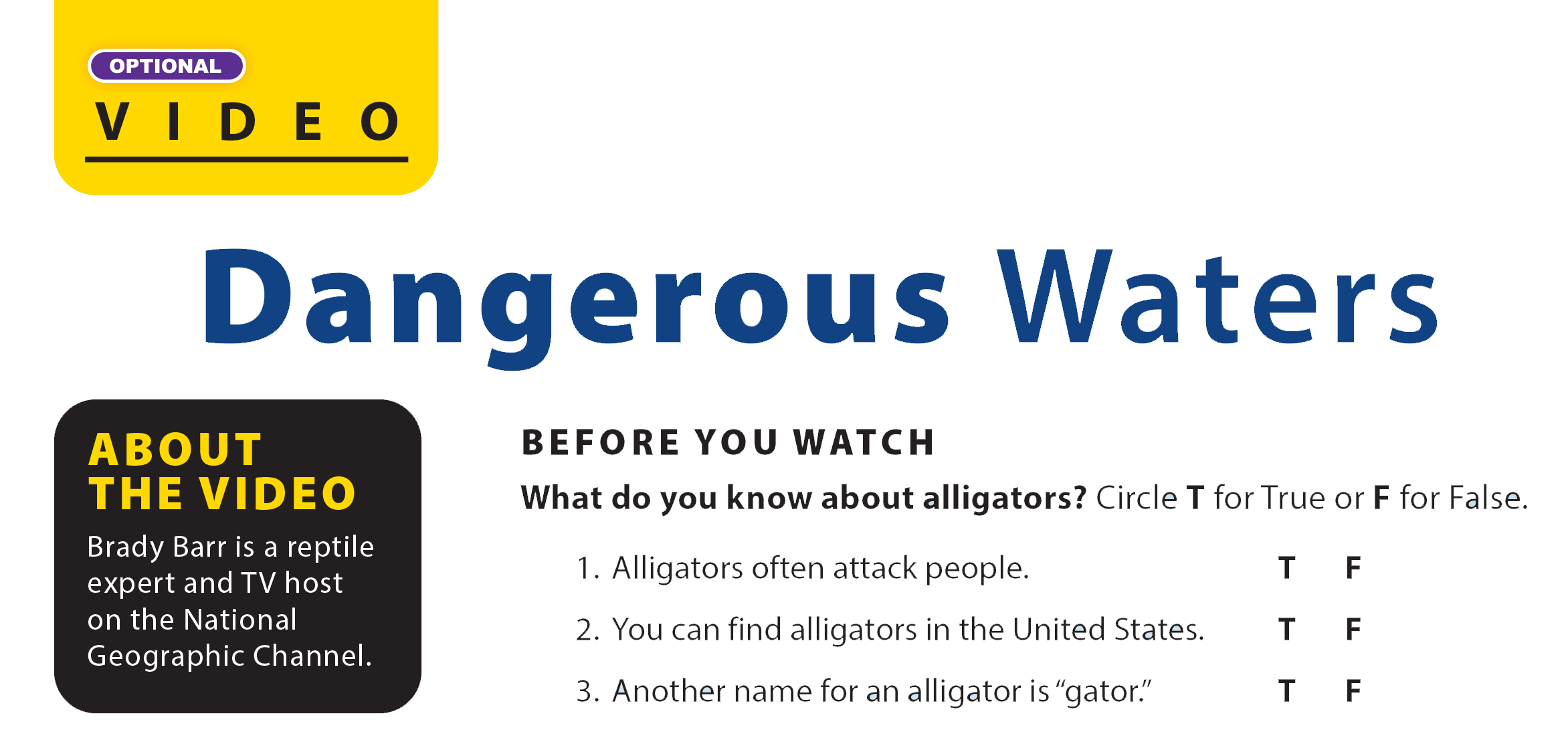 WHAT WERE YOU DOING?
UNIT 11
VIDEO
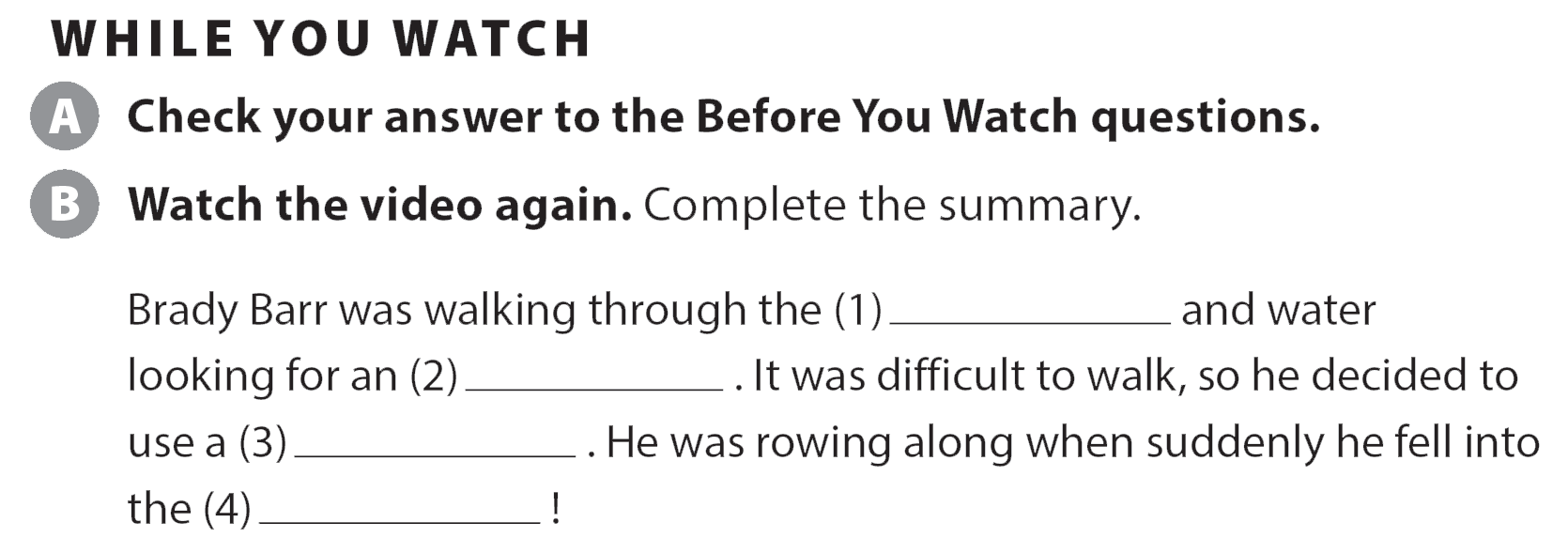 grass
aligator
boat
water
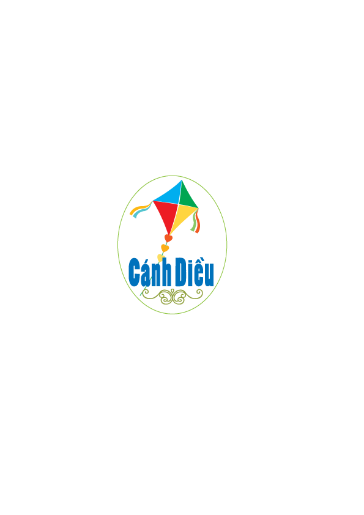 WHAT WERE YOU DOING?
UNIT 11
VIDEO
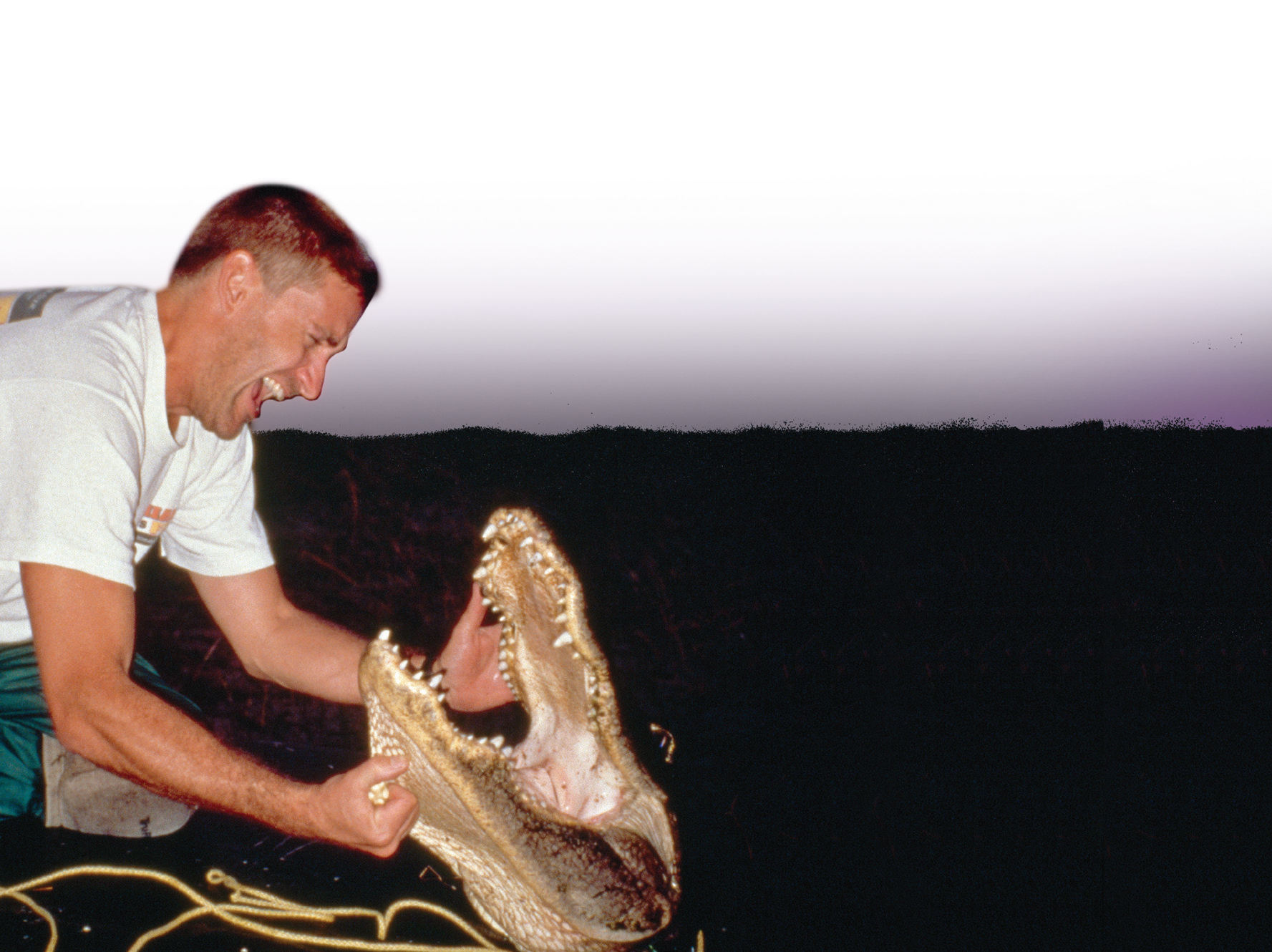 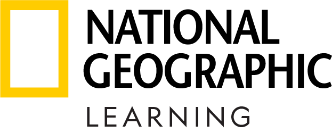 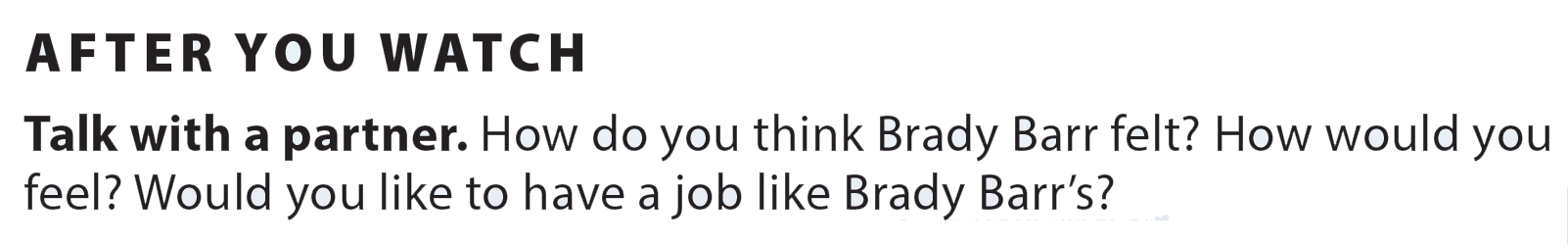 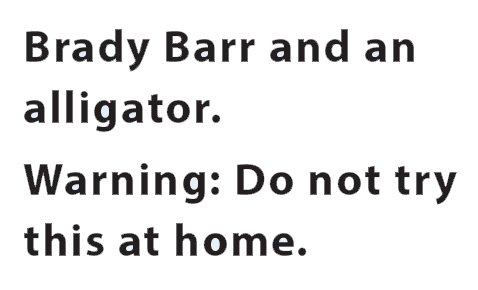 National Geographic Learning, a Cengage Company © 2022 Cengage Learning, Inc. ALL RIGHTS RESERVED. This presentation tool is intended for teaching purposes only and may not be scanned, copied, duplicated, or posted to a publicly accessible platform in whole or in part.
WHAT WERE YOU DOING?
UNIT 11
Thank you!